ObjetivosEM Projeto de pesquisa
Tania Chalhub
Início de pesquisa temos muitas ideias ...
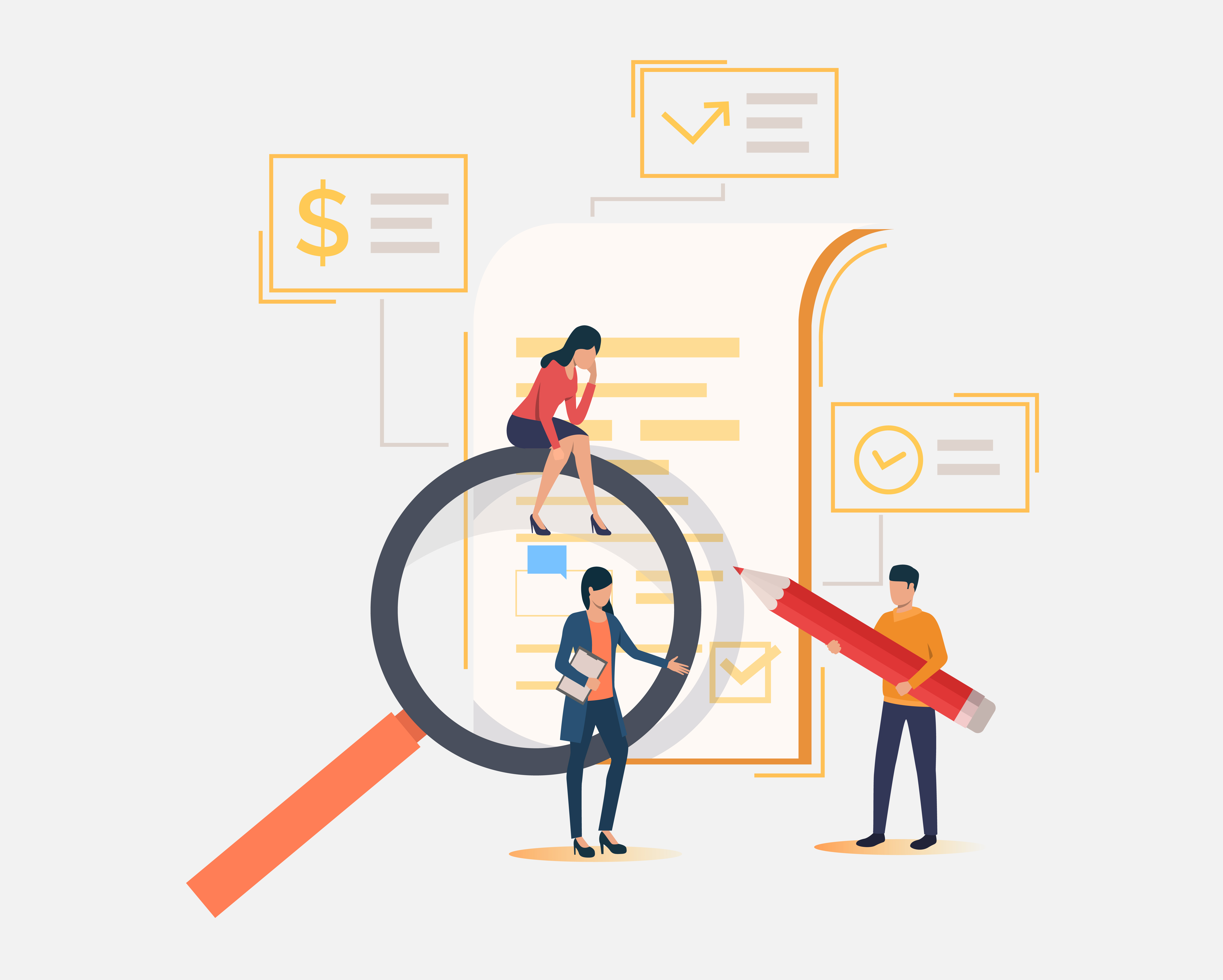 É necessário definir os OBJETIVOS
Mas precisamos definir  o que REALMENTE queremos fazer
1º Objetivo Geral ou Principal
2º Objetivos Específicos ou Secundários
Objetivo Geral    ou   Principal=o que se pretende conseguir com o estudo
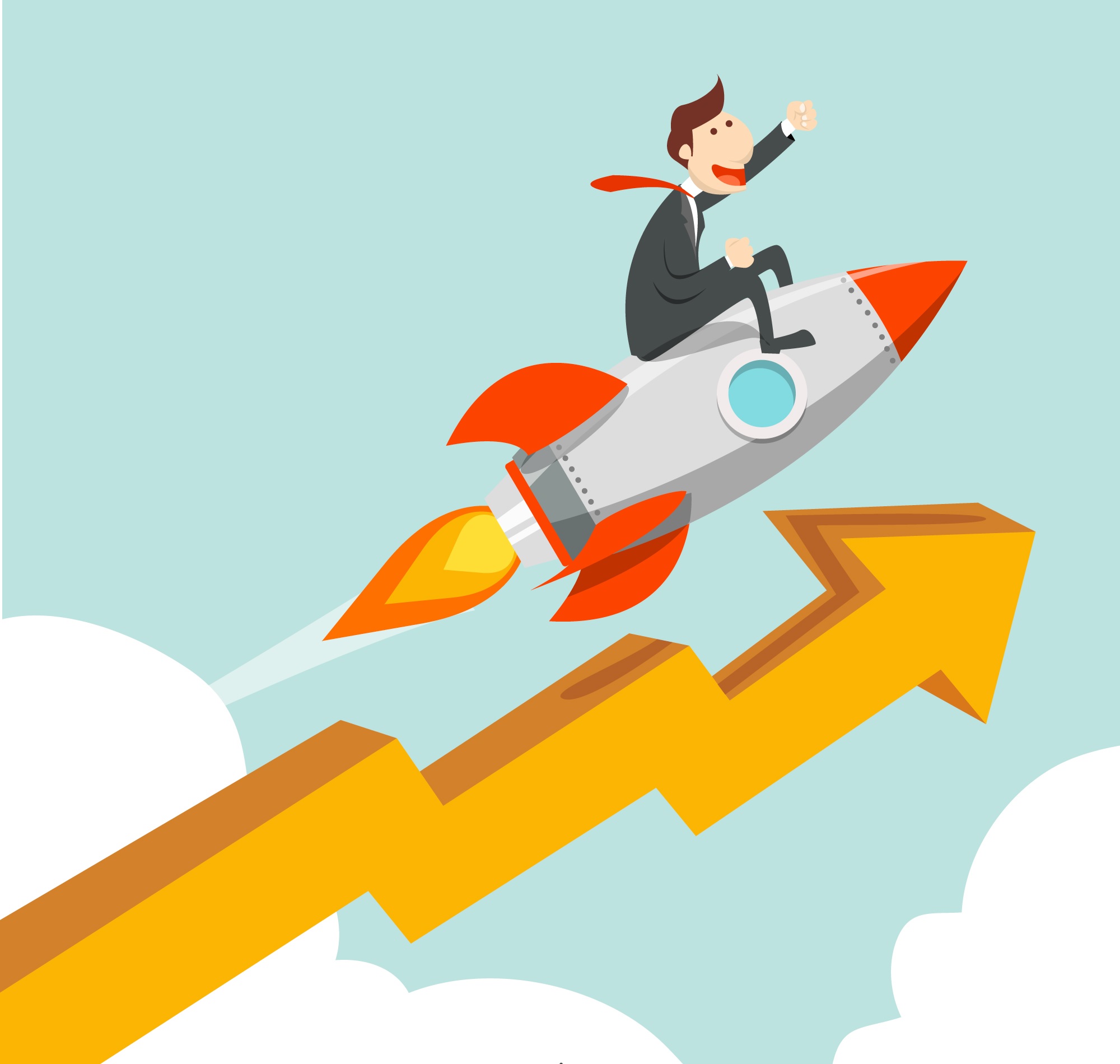 Exemplo de Objetivo Geral
Analisar as principais tecnologias utilizadas por alunos surdos no ensino médio em escolas públicas no Rio de Janeiro

O que precisamos fazer para alcançar esse objetivo?
Definir OBJETIVOS ESPECÍFICOS OU SECUNDÁRIOS
São articulados com o geral/principal
Permitem atingir o objetivo geral
Tem caráter mais concreto
Objetivos Específicos
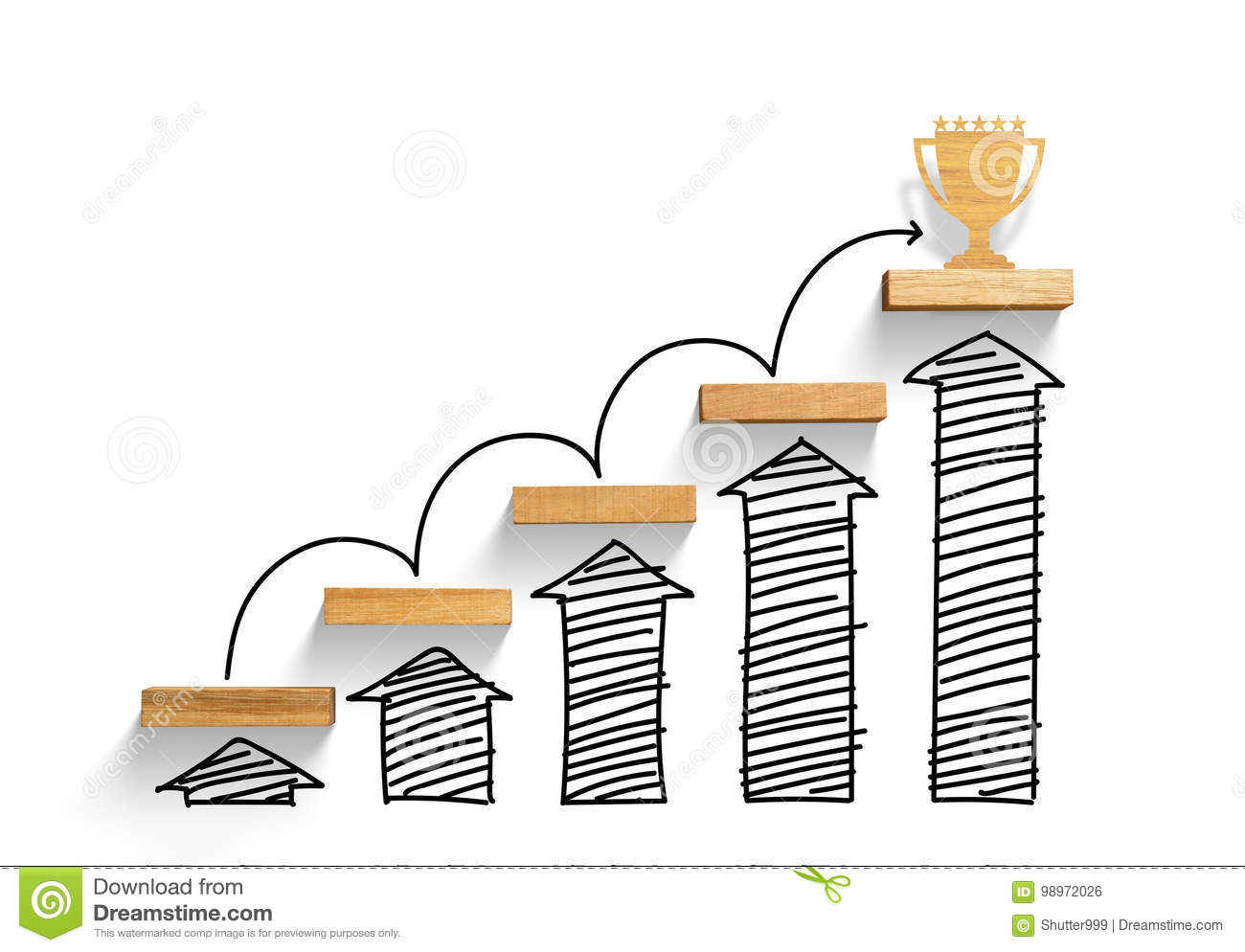 Analisar as principais tecnologias utilizadas como estratégias de aprendizagem por alunos surdos no ensino médio em escolas públicas no Rio de Janeiro
Identificar alunos surdos nas escolas públicas de ensino médio no Rio de Janeiro
Descrever as tecnologias utilizadas no contexto educacional por alunos surdos matriculados em escolas públicas
Discutir as estratégias pedagógicas relacionadas às tecnologias utilizadas por alunos surdos matriculados em escolas públicas do Rio de Janeiro
Repararam?
Objetivos são AÇÕES que faremos na pesquisa
Precisam ser AÇÕES BEM DEFINIDAS, não pode dar chance de confundir com outra ação
OBJETIVOS ESPECÍFICOS devem apresentar evolução da construção de evidências para chegar ao OBJETIVO GERAL
Existe um forte relação
Objetivo 
Específico
Objetivo 
Específico
Objetivo 
Específico
Objetivo Geral
Na definição dos objetivos deve-se
Evitar a existência de mais de um objetivo geral/principal.
Evitar a existência de muitos objetivos específicos/secundários
Evitar objetivos como
Definir o papel de...
Avaliar a importância de ...
Analisar a questão de ...
Um olhar sobre...
Que verbos são mais indicados?
de conhecimento:  conhecer, descrever, identificar, reconhecer, relatar
de compreensão: compreender, demonstrar, determinar, discutir, interpretar 
de aplicação: desenvolver, organizar, selecionar, traçar
de análise: analisar, comparar, diferenciar, discriminar, examinar, investigar
de síntese: construir, documentar, esquematizar, produzir, propor, reunir, sintetizar
de avaliação: avaliar, contrastar, estimar, medir, selecionar
Sempre lembrar que
A Conclusão ou Considerações Finais da tese ou da dissertação sempre responder aos objetivos definidos